Digital Literacy 10Project 3: Scrapbook
-Kyle Jensen
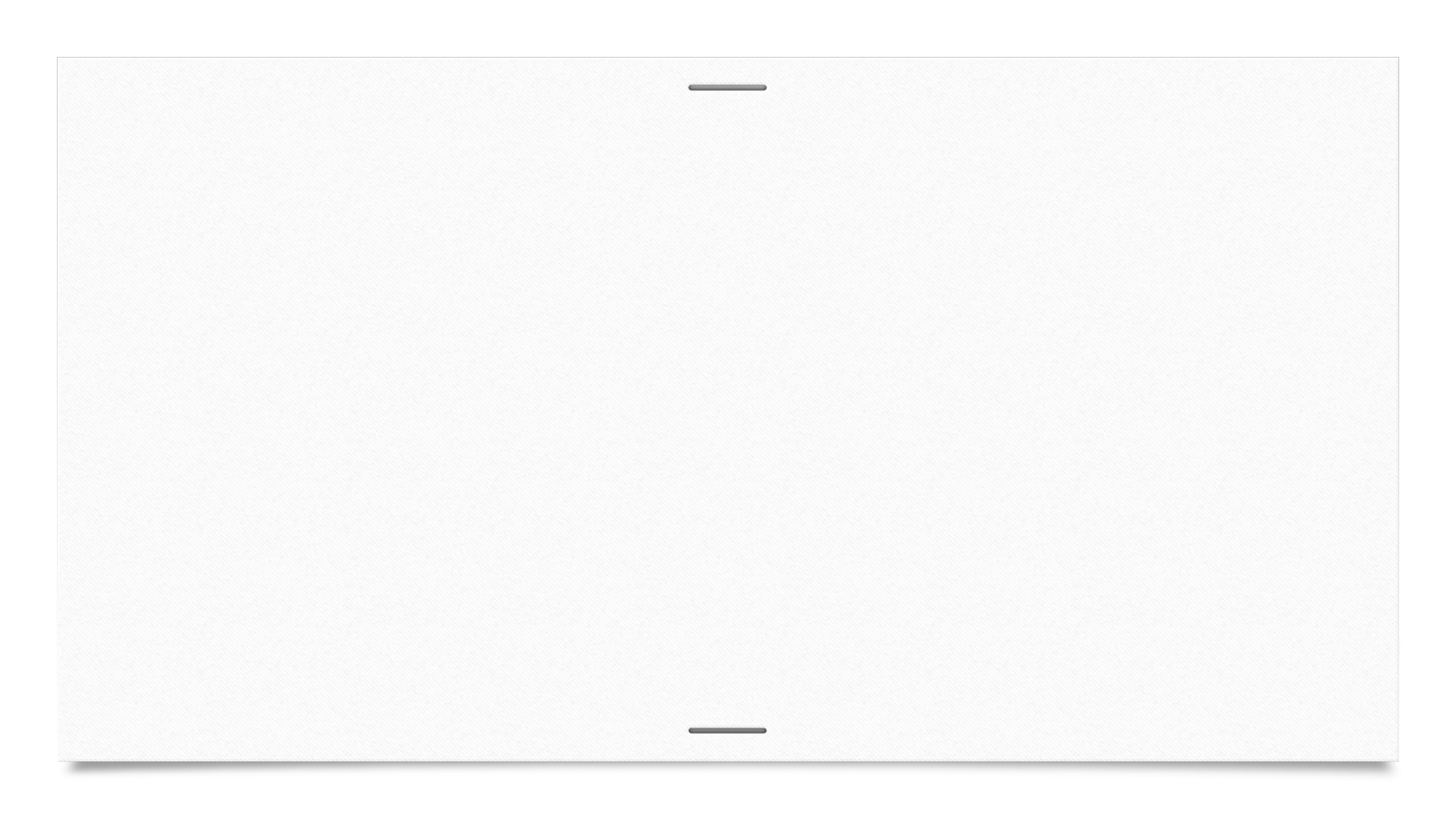 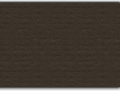 Project Number 1 That I Have Created On Teams:Junior Leadership Starter QuestioAssignmentns Assignment
Junior Leadership Starter Questions Assignment
I think that I used creative thinking for this project because I had to think of many different ideas and different possibilities that I could have used to answer these questions. I could have had different answer for questions for example: name someone that fascinates you? I chose Kobe Bryant, but I could have chosen anyone. Another example of a question that I could have had many answers to is name your favorite emoji? This is an easy question but there is so many out there that I could have chosen from. So, this is why I think for this project I used creative thinking.
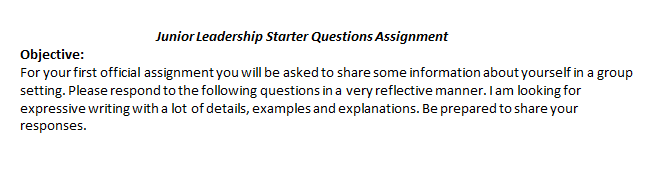 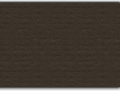 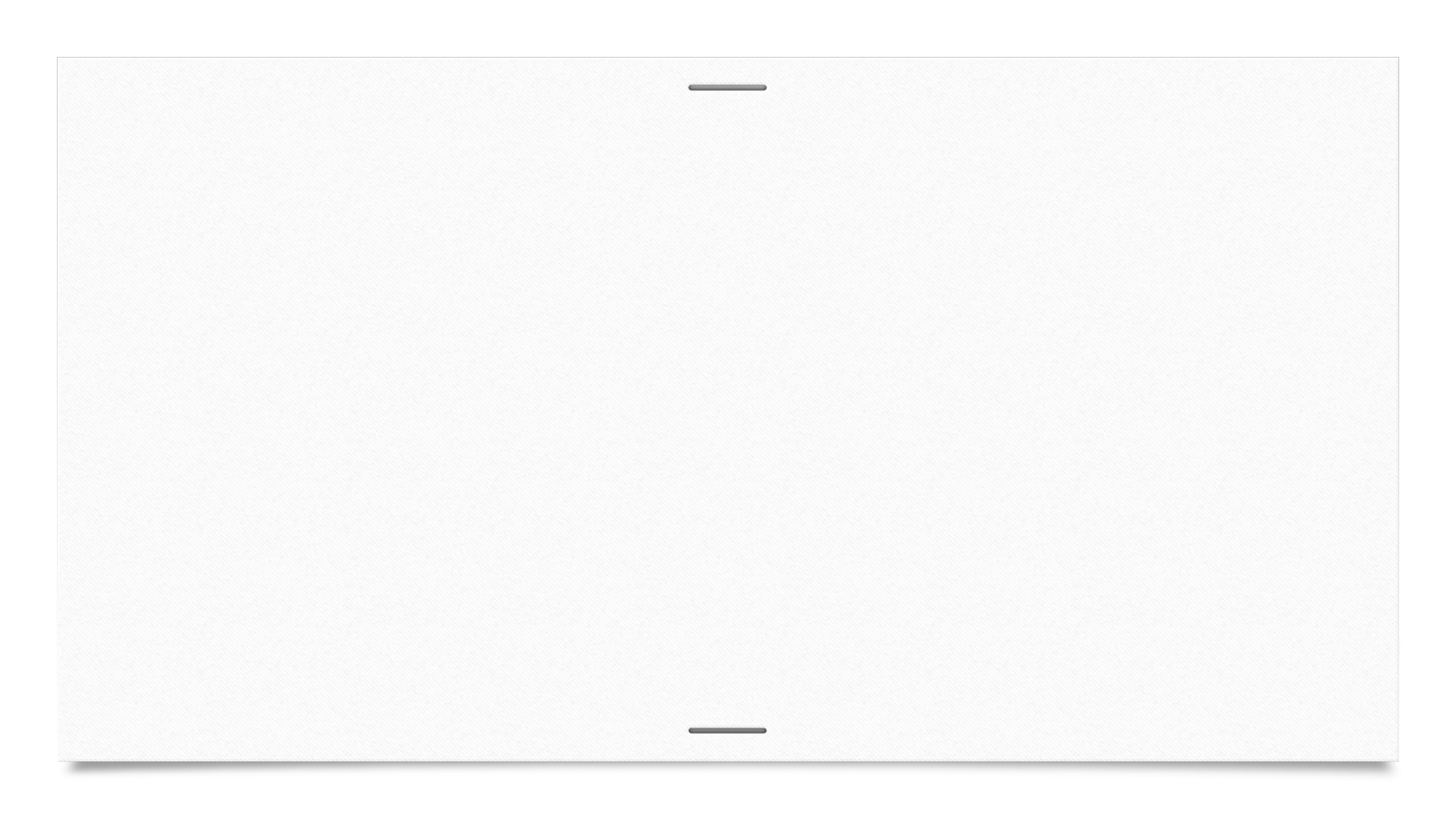 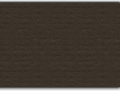 Project Number 2 That I Have Created On Teams:https://sway.office.com/nw3uxuZkrRBPjDou?ref=Link
Leadership Introduction Reflection Assignment
For this project, I think I used critical thinking. I think this because for this project we had to use sway and I have never used sway before so, I could have gone wrong in many decisions for this one but me and my teachers agreed that I did well and it was a good presentation for never using sway before.I had many choices to make for this project that could have gone badly so I believe that I used critical thinking.
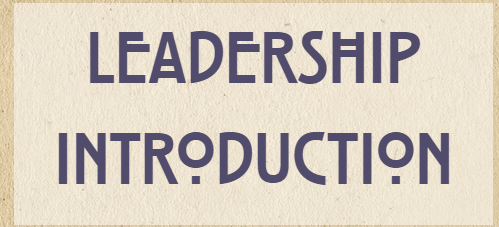 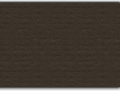 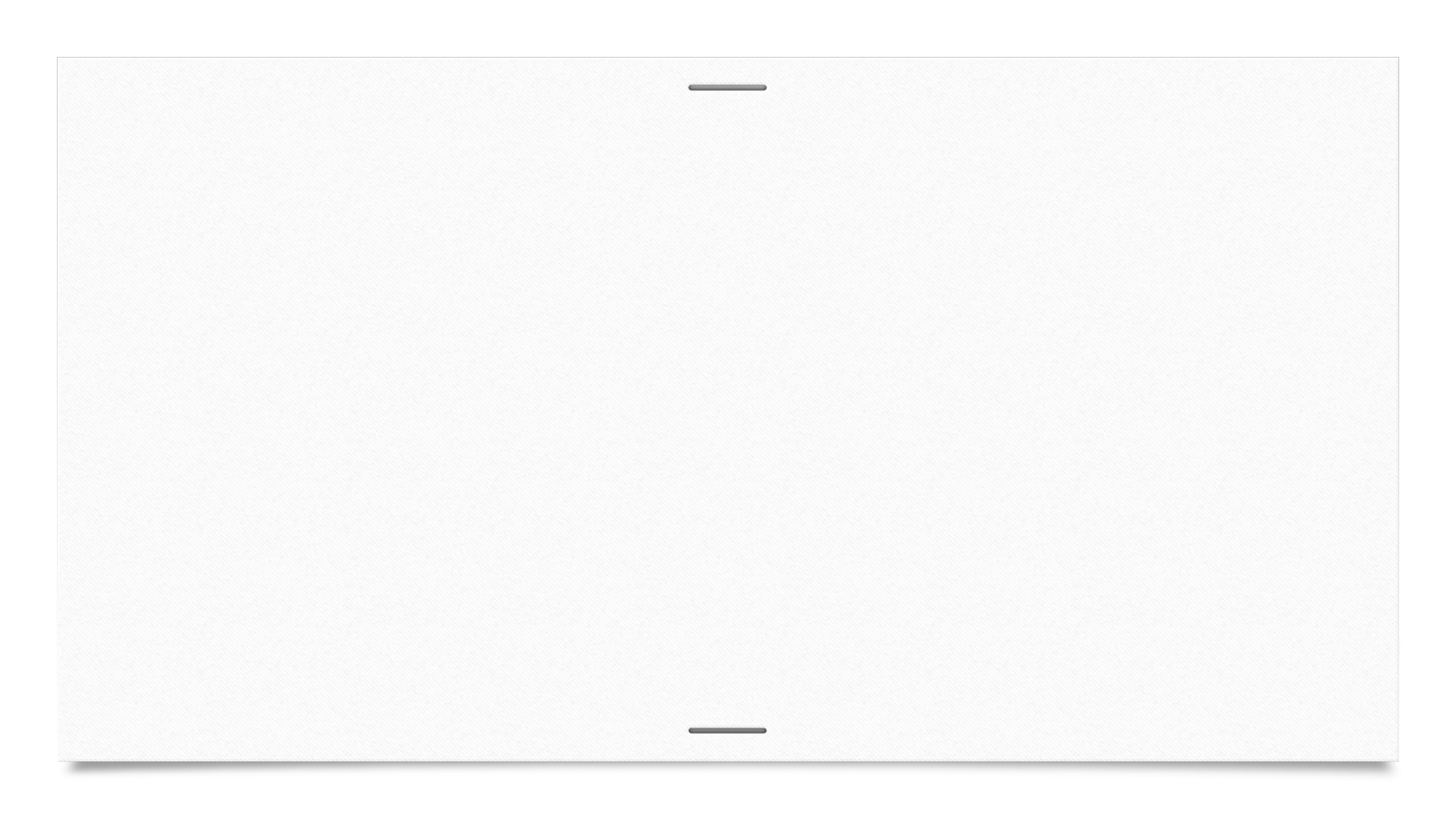 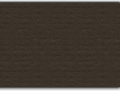 Project Number 3 That I Have Created On Teams:1st writing assignment for english
About me assignment for English 
For this project I think that I was able to understand how my grammar is and were I am lacking, but I believe that I did well in this project because I was able to structure my sentences well and was able to clearly express my goals for the English 9 course.
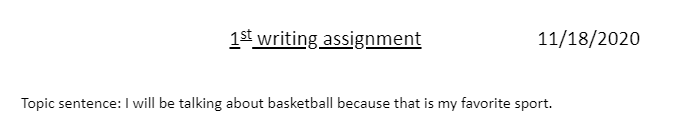 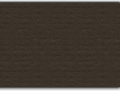